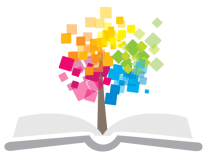 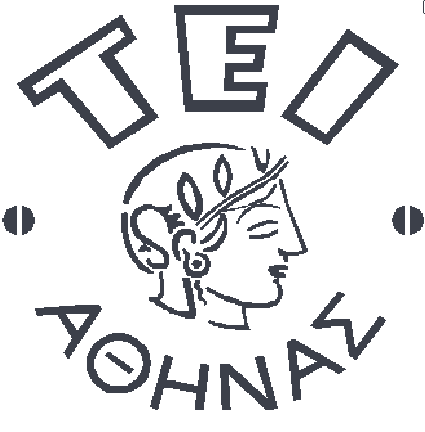 Ανοικτά Ακαδημαϊκά Μαθήματα στο ΤΕΙ Αθήνας
Διεθνείς Συστήματα Κρατήσεων στον Τουρισμό
Ενότητα 8: Sabre
Δρ.Βασιλική Κατσώνη, Επίκουρος Καθηγήτρια ΤΕΙ Αθήνας
Τμήμα Διοίκησης Επιχειρήσεων/Κατεύθυνση Διοίκησης Επιχειρήσεων και Επιχειρήσεων Φιλοξενίας
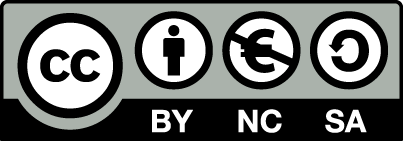 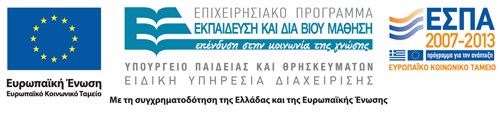 Sabre 1/10
Το Sabre είναι ένας από τους κύριους προμηθευτές της τεχνολογίας για την τουριστική βιομηχανία. Προσφέρει νεωτεριστικά προϊόντα που διευκολύνουν το ταξιδιωτικό εμπόριο και τις υπηρεσίες και εμπλουτίζουν τις λειτουργίες των αεροπορικών εταιρειών-προμηθευτών. Στο Sabre ανήκει το Travelocity.com, μια από τις μεγαλύτερες ιστοσελίδες της βιομηχανίας στην on-line κατανάλωση, καθώς επίσης και το GetThere, ένας από τους μεγαλύτερους παγκόσμιους προμηθευτές συστημάτων κρατήσεων μέσω Διαδικτύου.
1
Sabre 2/10
Εγκαταστάθηκε πρώτη φορά σε ταξιδιωτικό γραφείο το 1976 (πριν απ’αυτή τη χρονολογία το Sabre βρισκόταν μονάχα στα εκάστοτε γραφεία της American Airlines).
Έγινε διαθέσιμο στους τουριστικούς πράκτορες το 1976, και τα πρώτα τερματικά Sabre εγκαταστάθηκαν στην Ευρώπη το 1985.
Το 1985 έγινε η εισαγωγή του easySabre το οποίο επιτρέπει, ακόμα και σήμερα, στους καταναλωτές μέσω των προσωπικών τους ηλεκτρονικών υπολογιστών, να συνδέονται με το σύστημα Sabre και να έχουν πρόσβαση σε κρατήσεις αεροπορικών εισιτηρίων, ξενοδοχείων και ενοικιάσεις αυτοκινήτων.
2
Sabre 3/10
Το 1994 η εταιρεία Sabre και o SNCF εγκατέστησαν το RESARΑIL το οποίο πρόκειται για σύστημα κρατήσεων εισιτηρίων και διανομής για το δίκτυο TGV. Στη συνέχεια το σύστημα επεκτάθηκε και στο English Channel Tunnel. 
Τον Ιούλιο του 1996, το Sabre μετατράπηκε σε χωριστό νομικό πρόσωπο της AMR.
Το 1998 η εταιρεία Sabre δημιούργησε κοινή επιχείρηση με την Abacus International προκειμένου να καταστήσει το σύστημα Sabre  ως το κυρίαρχο CRS σύστημα στην Ασία.
3
Sabre 4/10
Σήμερα το Sabre, που αντιπροσωπεύεται σε 45 χώρες, είναι ένας από τους κυριότερους προμηθευτές τεχνολογίας για τη τουριστική βιομηχανία και παρέχει τα καινοτόμα προϊόντα που ενισχύουν το εμπόριο και τις υπηρεσίες ταξιδιού και βελτιώνουν τις λειτουργίες των αεροπορικών εταιρειών και των προμηθευτών τουριστικών προϊόντων.
4
Sabre 5/10
Το Sabre παρέχει επίσης μια ευρεία σειρά προϊόντων και υπηρεσιών που υποστηρίζουν και βελτιώνουν τη λειτουργία των ταξιδιωτικών γραφείων των αεροπορικών εταιρειών και των ξενοδοχείων,  και ενισχύουν τη δυνατότητά τους να εξυπηρετούν τους ταξιδιώτες.
Αντιλαμβανόμενη την συνεχή ανάγκη των αεροπορικών εταιρειών να μειώνουν το κόστος παραγωγή του προϊόντος του και της λειτουργίας του, προσφέρει μια ποικιλία εφαρμογών που επιταχύνουν τον στόχο αυτό. Παράδειγμα τέτοιας εφαρμογής είναι το Sabre StaffPlan το οποίο υπολογίζει πόσο επίγειο προσωπικό απαιτείται από τον αερομεταφορέα για μια προγραμματισμένη πτήση.
5
Sabre 6/10
Ένα από τα πάμπολλα προϊόντα της Sabre το οποίο αφορά στους ταξιδιωτικούς πράκτορες – πέρα από τα διάφορα συστήματα κρατήσεων – είναι και το Teletraining το οποίο είναι ένα σύστημα εκπαίδευσης των ταξιδιωτικών πρακτόρων πάνω στα νέα αλλά και παλαιότερα προϊόντα της Sabre.
Το Sabre Virtually There, μια εξατομικευμένη υπηρεσία ιστοσελίδων που δίνει αυτόματα στους ταξιδιώτες  της τελευταίας στιγμής λεπτομέρειες για τα δρομολόγια των μεταφορικών μέσων, παρέχοντας επίσης έναν πλούτο πληροφοριών για τους προορισμούς της προτίμησής τους. 
Αξίζει επίσης να αναφερθεί και η εφαρμογή Best Fare Finder που κάνει εύκολη την αναζήτηση θέσεων σε πτήσεις που αφορούν ειδικές κατηγορίες ναύλων.
6
Sabre 7/10
Τα γραφεία ταξιδίων που είναι συνδεμένα με τη Sabre χρησιμοποιούν τις, χαμηλού κόστους και βασισμένες στην τεχνολογία του διαδικτύου, υπηρεσίες του Sabre, βρίσκοντας τις λύσεις για να δημιουργήσουν νέες ευκαιρίες πωλήσεων, να οδηγήσουν την επιχείρησή τους στα μονοπάτια της αποδοτικότερης λειτουργίας και να βελτιώσουν την εξυπηρέτηση των πελατών τους.
7
Sabre 8/10
Από το 1996, η Sabre διοικεί την ιστοσελίδα www.travelocity.com, που προσφέρει καινοτόμες τεχνολογίες που βοηθούν τους καταναλωτές να βρουν τις καλύτερες κρατήσεις για τις διακοπές τους σε αεροπορικές εταιρείες, ξενοδοχεία, εταιρείες ενοικίασης αυτοκινήτων και οργανωμένα πακέτα διακοπών.
Επίσης έχει στην ιδιοκτησία του το Get There, που είναι ένας προμηθευτής τουριστικών προϊόντων για εταιρείες, βασισμένος στη λειτουργία του διαδικτύου, στον οποίο συμπεριλαμβάνονται η αγορά θέσεων σε πτήσεις, δωματίων σε ξενοδοχεία, η ενοικίαση αυτοκινήτων, και η οργάνωση και παροχή υπηρεσιών συνεδρίασης.
8
Sabre 9/10
Η Sabre θεωρείται ένα από τα σημαντικότερα και ανταγωνιστικά GDSs.
Το μερίδιο κρατήσεων παγκοσμίως της Sabre, είναι:
Asia / Pacific 				57 %
Latin America 				50 %
North America 				48 %
Europe / Middle East / Africa 		14 %
9
Sabre 10/10
Σήμερα το σύστημα της Sabre είναι μια «μηχανή» παραγωγής προϊόντων που σχετίζονται με ταξίδια. Αναφέρονται, ενδεικτικά, τα προϊόντα:
Worldfare, το οποίο είναι ένα αυτοματοποιημένο πρόγραμμα τιμολόγησης διεθνών και εγχώριων ταξιδιών, οποιουδήποτε συστήματος διάθεσης πληροφοριών διεθνώς. 
GetThere, το οποίο είναι ένας από τους μεγαλύτερους προμηθευτές τουριστικών προϊόντων σε επιχειρηματίες, περιλαμβάνοντας περισσότερες από 800 επιχειρήσεις. 
Planet Sabre, Turbo Sabre, Dial Sabre, τα οποία είναι τρεις διαφορετικές πλατφόρμες ηλεκτρονικού υπολογιστή για πρακτορεία ταξιδίων.
10
Τέλος Ενότητας
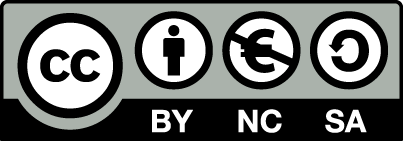 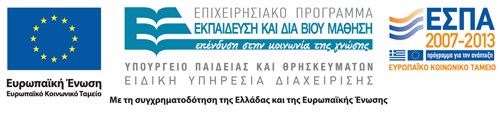 Σημειώματα
Σημείωμα Αναφοράς
Copyright Τεχνολογικό Εκπαιδευτικό Ίδρυμα Αθήνας, Βασιλική Κατσώνη 2014. Βασιλική Κατσώνη. «Διεθνείς συστήματα κρατήσεων στον τουρισμό. Ενότητα 8: Sabre». Έκδοση: 1.0. Αθήνα 2014. Διαθέσιμο από τη δικτυακή διεύθυνση: ocp.teiath.gr.
Σημείωμα Αδειοδότησης
Το παρόν υλικό διατίθεται με τους όρους της άδειας χρήσης Creative Commons Αναφορά, Μη Εμπορική Χρήση Παρόμοια Διανομή 4.0 [1] ή μεταγενέστερη, Διεθνής Έκδοση.   Εξαιρούνται τα αυτοτελή έργα τρίτων π.χ. φωτογραφίες, διαγράμματα κ.λ.π., τα οποία εμπεριέχονται σε αυτό. Οι όροι χρήσης των έργων τρίτων επεξηγούνται στη διαφάνεια  «Επεξήγηση όρων χρήσης έργων τρίτων». 
Τα έργα για τα οποία έχει ζητηθεί και δοθεί άδεια  αναφέρονται στο «Σημείωμα  Χρήσης Έργων Τρίτων».
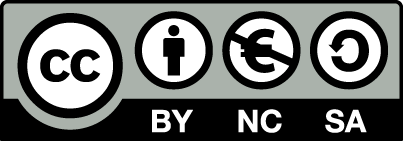 [1] http://creativecommons.org/licenses/by-nc-sa/4.0/ 
Ως Μη Εμπορική ορίζεται η χρήση:
που δεν περιλαμβάνει άμεσο ή έμμεσο οικονομικό όφελος από την χρήση του έργου, για το διανομέα του έργου και αδειοδόχο
που δεν περιλαμβάνει οικονομική συναλλαγή ως προϋπόθεση για τη χρήση ή πρόσβαση στο έργο
που δεν προσπορίζει στο διανομέα του έργου και αδειοδόχο έμμεσο οικονομικό όφελος (π.χ. διαφημίσεις) από την προβολή του έργου σε διαδικτυακό τόπο
Ο δικαιούχος μπορεί να παρέχει στον αδειοδόχο ξεχωριστή άδεια να χρησιμοποιεί το έργο για εμπορική χρήση, εφόσον αυτό του ζητηθεί.
Επεξήγηση όρων χρήσης έργων τρίτων
Δεν επιτρέπεται η επαναχρησιμοποίηση του έργου, παρά μόνο εάν ζητηθεί εκ νέου άδεια από το δημιουργό.
©
διαθέσιμο με άδεια CC-BY
Επιτρέπεται η επαναχρησιμοποίηση του έργου και η δημιουργία παραγώγων αυτού με απλή αναφορά του δημιουργού.
διαθέσιμο με άδεια CC-BY-SA
Επιτρέπεται η επαναχρησιμοποίηση του έργου με αναφορά του δημιουργού, και διάθεση του έργου ή του παράγωγου αυτού με την ίδια άδεια.
διαθέσιμο με άδεια CC-BY-ND
Επιτρέπεται η επαναχρησιμοποίηση του έργου με αναφορά του δημιουργού. 
Δεν επιτρέπεται η δημιουργία παραγώγων του έργου.
διαθέσιμο με άδεια CC-BY-NC
Επιτρέπεται η επαναχρησιμοποίηση του έργου με αναφορά του δημιουργού. 
Δεν επιτρέπεται η εμπορική χρήση του έργου.
Επιτρέπεται η επαναχρησιμοποίηση του έργου με αναφορά του δημιουργού.
και διάθεση του έργου ή του παράγωγου αυτού με την ίδια άδεια
Δεν επιτρέπεται η εμπορική χρήση του έργου.
διαθέσιμο με άδεια CC-BY-NC-SA
διαθέσιμο με άδεια CC-BY-NC-ND
Επιτρέπεται η επαναχρησιμοποίηση του έργου με αναφορά του δημιουργού.
Δεν επιτρέπεται η εμπορική χρήση του έργου και η δημιουργία παραγώγων του.
διαθέσιμο με άδεια 
CC0 Public Domain
Επιτρέπεται η επαναχρησιμοποίηση του έργου, η δημιουργία παραγώγων αυτού και η εμπορική του χρήση, χωρίς αναφορά του δημιουργού.
Επιτρέπεται η επαναχρησιμοποίηση του έργου, η δημιουργία παραγώγων αυτού και η εμπορική του χρήση, χωρίς αναφορά του δημιουργού.
διαθέσιμο ως κοινό κτήμα
χωρίς σήμανση
Συνήθως δεν επιτρέπεται η επαναχρησιμοποίηση του έργου.
Διατήρηση Σημειωμάτων
Οποιαδήποτε αναπαραγωγή ή διασκευή του υλικού θα πρέπει να συμπεριλαμβάνει:
το Σημείωμα Αναφοράς
το Σημείωμα Αδειοδότησης
τη δήλωση Διατήρησης Σημειωμάτων
το Σημείωμα Χρήσης Έργων Τρίτων (εφόσον υπάρχει)
μαζί με τους συνοδευόμενους υπερσυνδέσμους.
Χρηματοδότηση
Το παρόν εκπαιδευτικό υλικό έχει αναπτυχθεί στo πλαίσιo του εκπαιδευτικού έργου του διδάσκοντα.
Το έργο «Ανοικτά Ακαδημαϊκά Μαθήματα στο ΤΕΙ Αθηνών» έχει χρηματοδοτήσει μόνο την αναδιαμόρφωση του εκπαιδευτικού υλικού. 
Το έργο υλοποιείται στο πλαίσιο του Επιχειρησιακού Προγράμματος «Εκπαίδευση και Δια Βίου Μάθηση» και συγχρηματοδοτείται από την Ευρωπαϊκή Ένωση (Ευρωπαϊκό Κοινωνικό Ταμείο) και από εθνικούς πόρους.
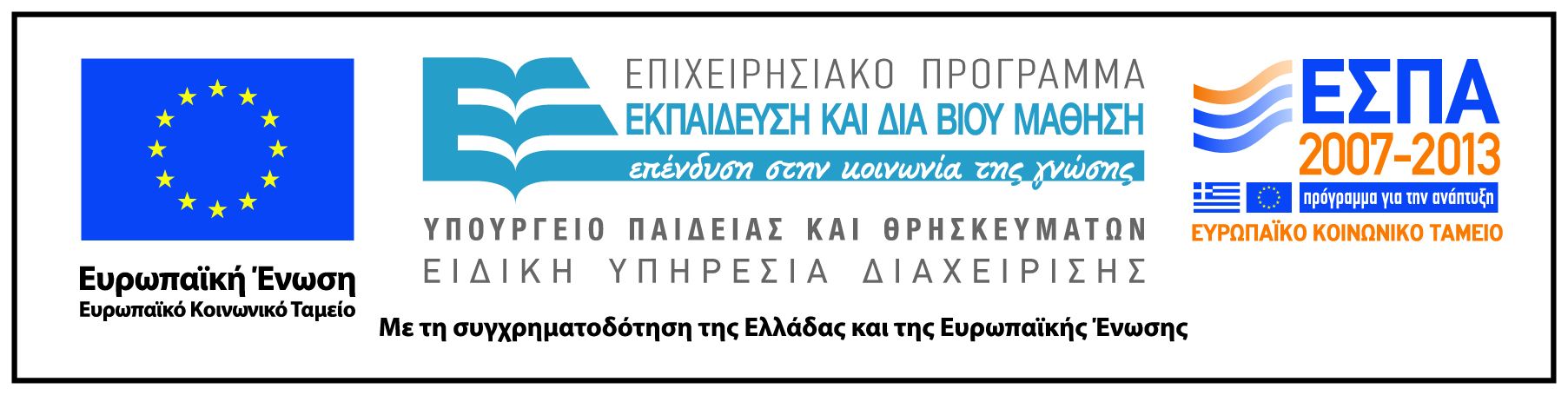